La physique chimie au lycée
La seconde : quels changements par rapport au collège ?
La seconde : quels changements par rapport au collège ?
On fait une activité expérimentale par semaine !
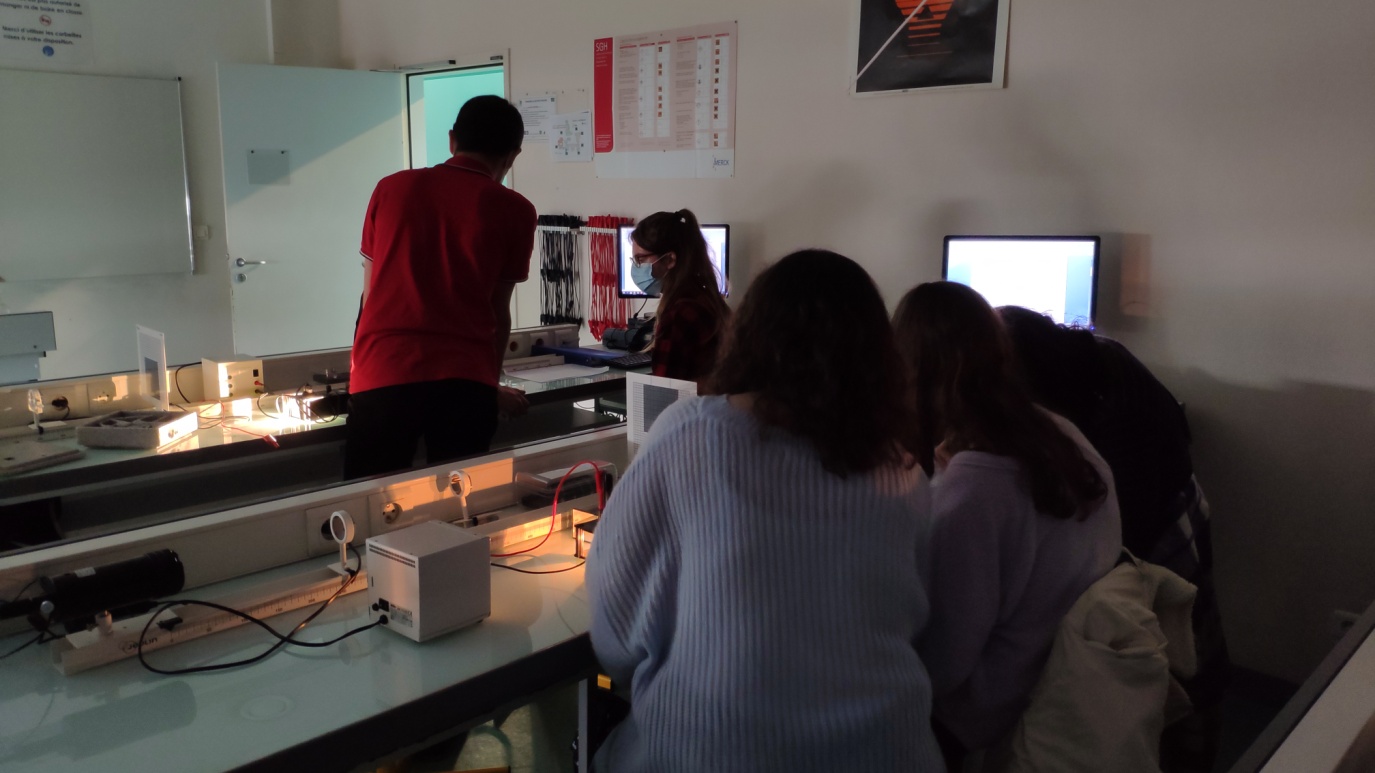 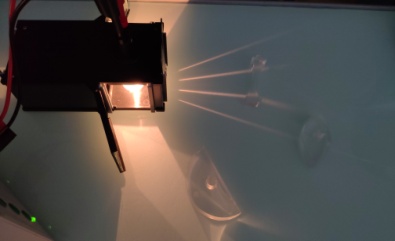 Étude des lentilles convergentes
La seconde : quels changements par rapport au collège ?
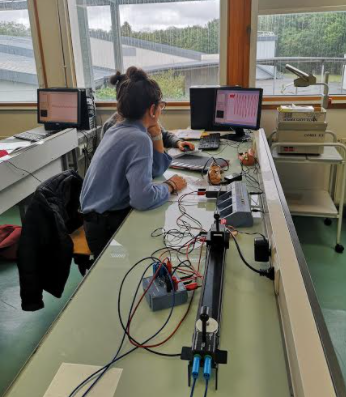 On est toujours en petit groupe, c’est plus facile pour comprendre les explications
Un tp sur les ondes ultrasonores utilisant interface et logiciel dédié
La seconde : quels changements par rapport au collège ?
Bien sûr, à 24 c’est mieux
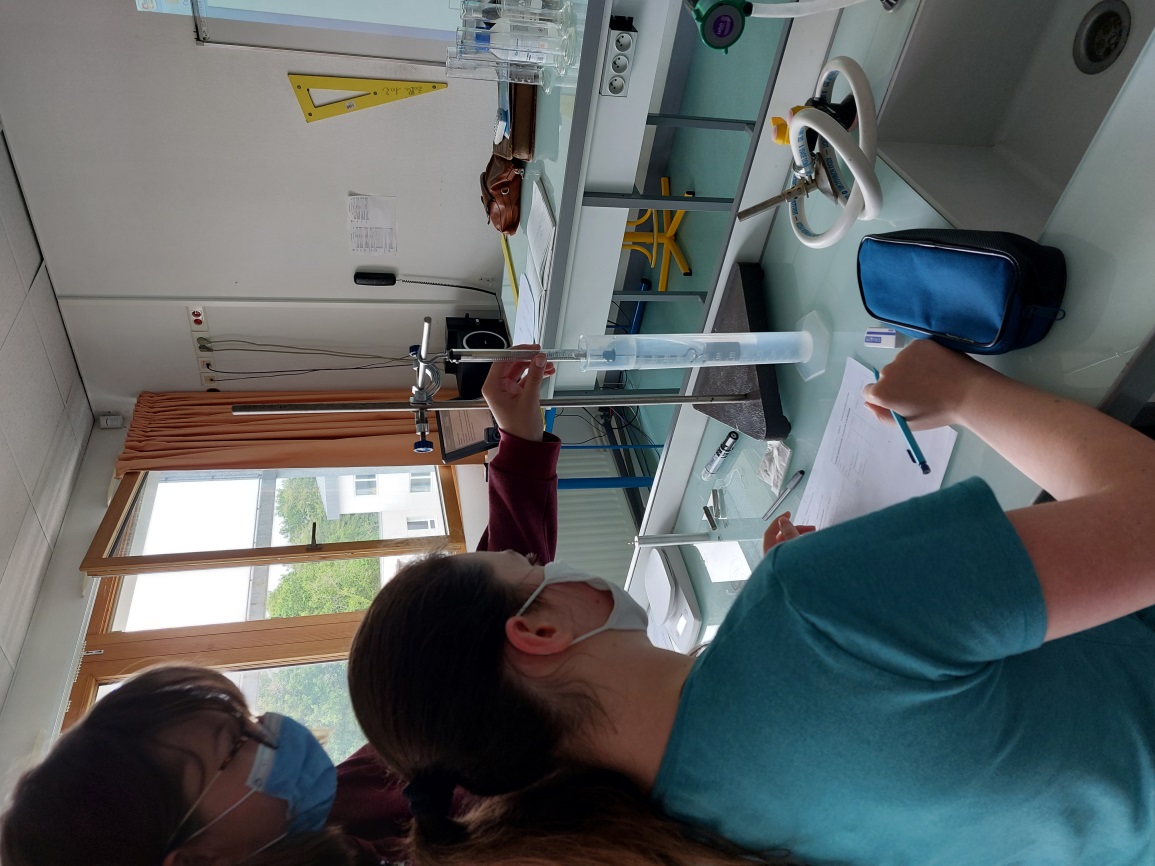 Étude de la poussée d’Archimède
La seconde : quels changements par rapport au collège ?
On va plus loin dans les explications des phénomènes qu’au collège, et c’est 
très intéressant
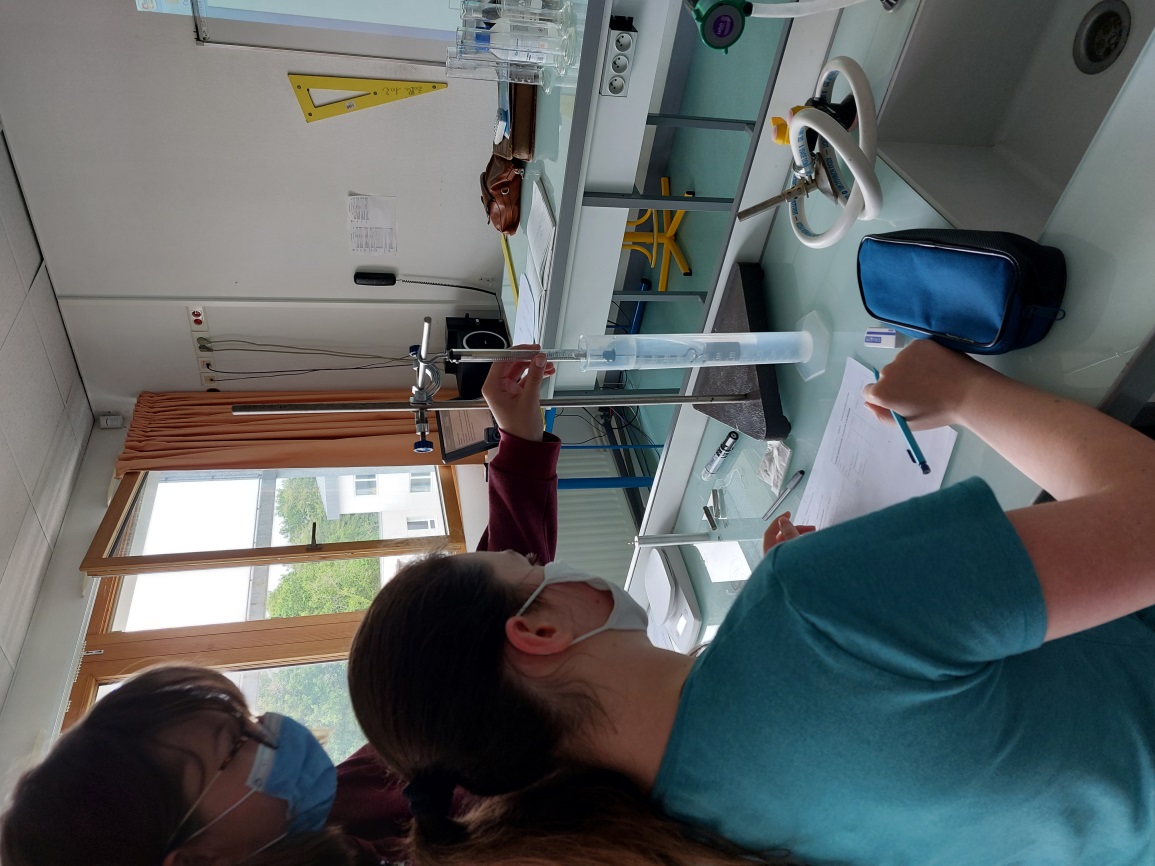 La seconde : quels changements par rapport au collège ?
Normal, on a trois heures toutes les semaines
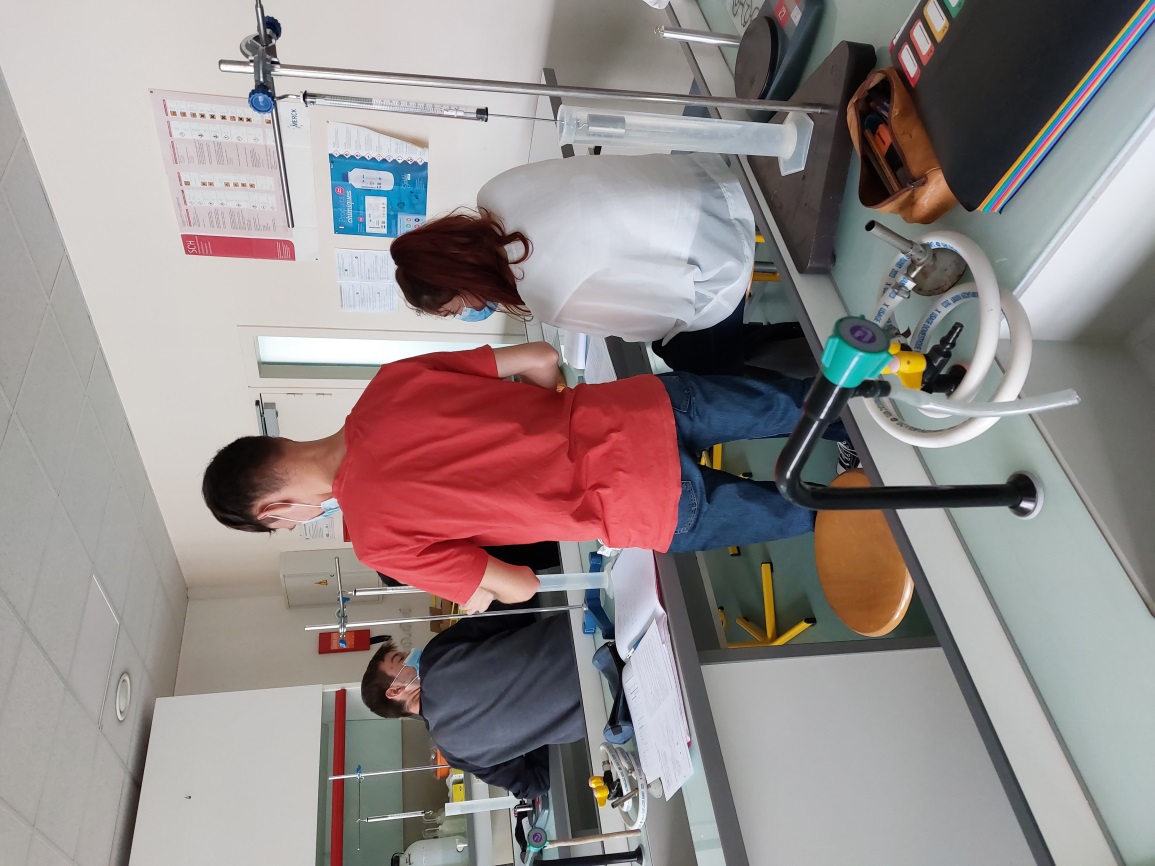 La seconde : le programme
constitution, transformations de la matière
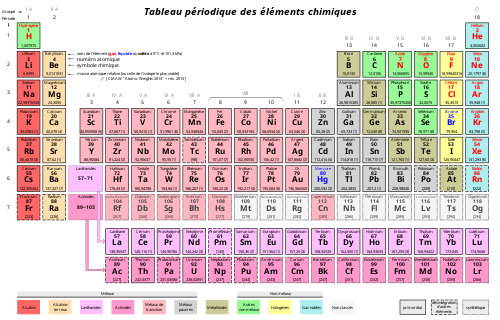 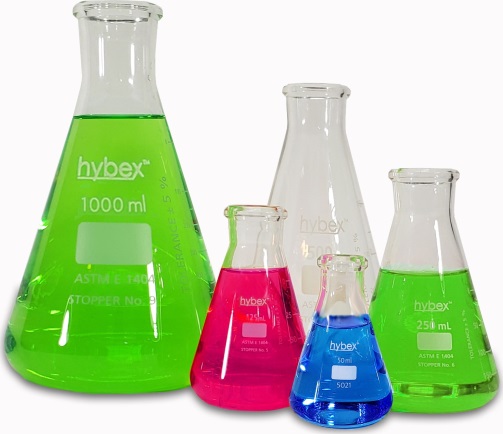 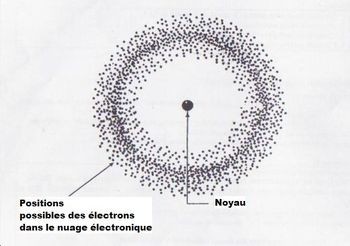 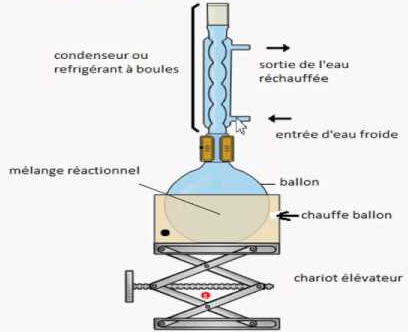 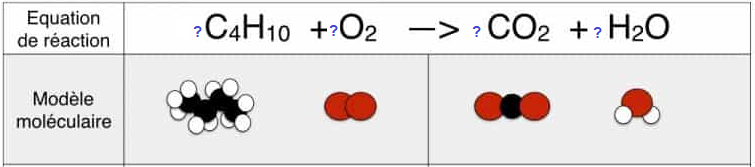 La seconde : le programme
Mouvements et interactions
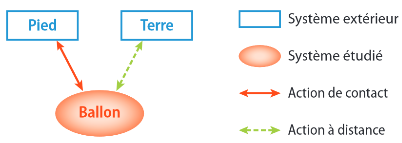 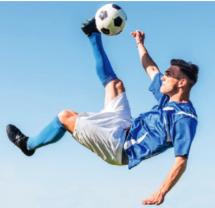 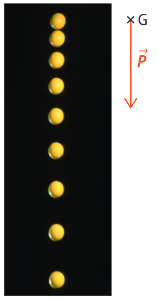 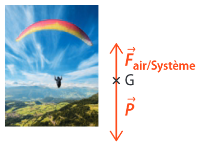 La seconde : le programme
Ondes et signaux
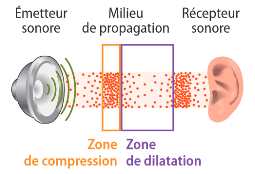 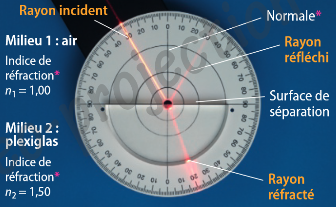 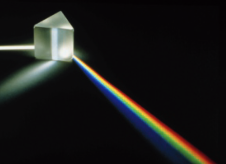 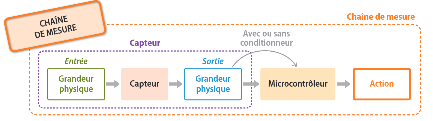 L’option Sciences de Laboratoire
Une option scientifique, expérimentale,  
pour des élèves qui aiment les sciences
Les thèmes abordés : 
les cosmétiques, l’investigation policière, arts et sciences, le lait…
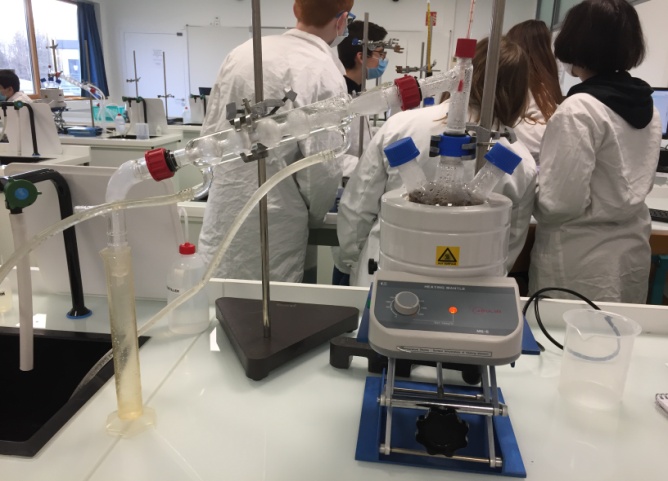 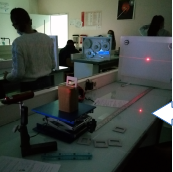 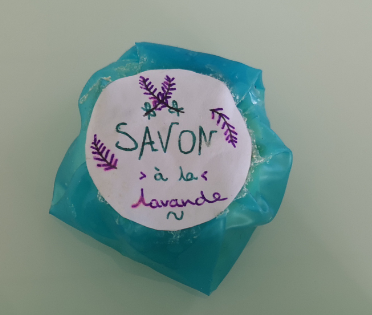 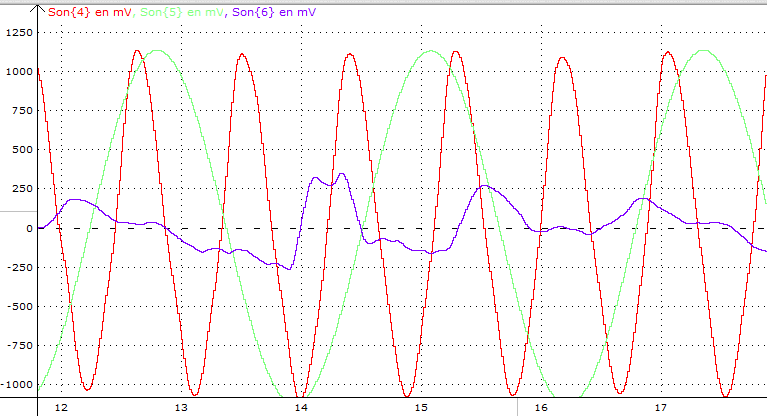 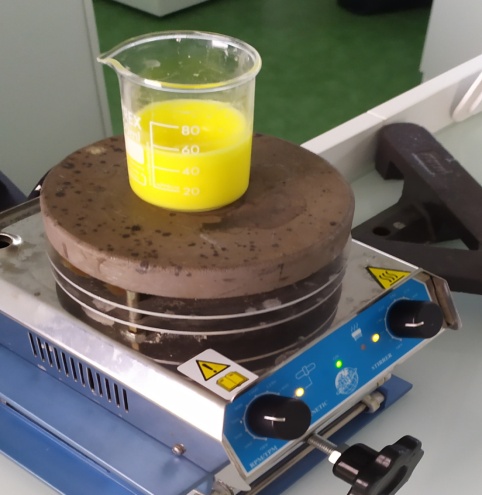 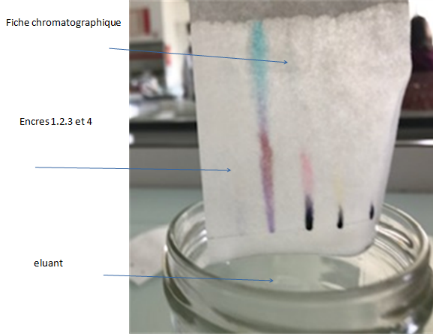 Extraits de séances de SL
L’option Sciences de Laboratoire
Cette option est pertinente pour les élèves qui souhaitent poursuivre 
En spécialité Physique chimie ou STL
Les élèves découvrent des techniques expérimentales, des appareils de mesure spécifiques, des logiciels dédiés aux sciences physiques.

Ils pratiquent le raisonnement par investigation, autour de thèmes choisis en concertation avec l’enseignant. 

La pédagogie de projet est privilégiée.

L’évaluation est souvent formative.
Et après la seconde, que deviennent les sciences physiques au lycée ?
La grande majorité des élèves suit un enseignement de sciences physiques :
En filière générale

La spécialité physique chimie permet aux élèves d’approfondir leurs connaissances (4h par semaine en classe de 1ère pour ceux qui la choisissent)

L’enseignement scientifique, inclus dans le tronc commun, prolonge le programme de seconde dans le bac général (en alternance physique-chimie/SVT 2h par semaine, pour tous)
En filière STL 
(sciences et technologie de laboratoire)

Cette filière technologique permet d’approfondir dans un cadre très expérimental ses connaissances et compétences en sciences physiques
La filière STLUne Spécificité du Lycée Alcide d’Orbigny
Ecoutez les élèves de STL ! Cliquez sur
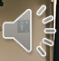 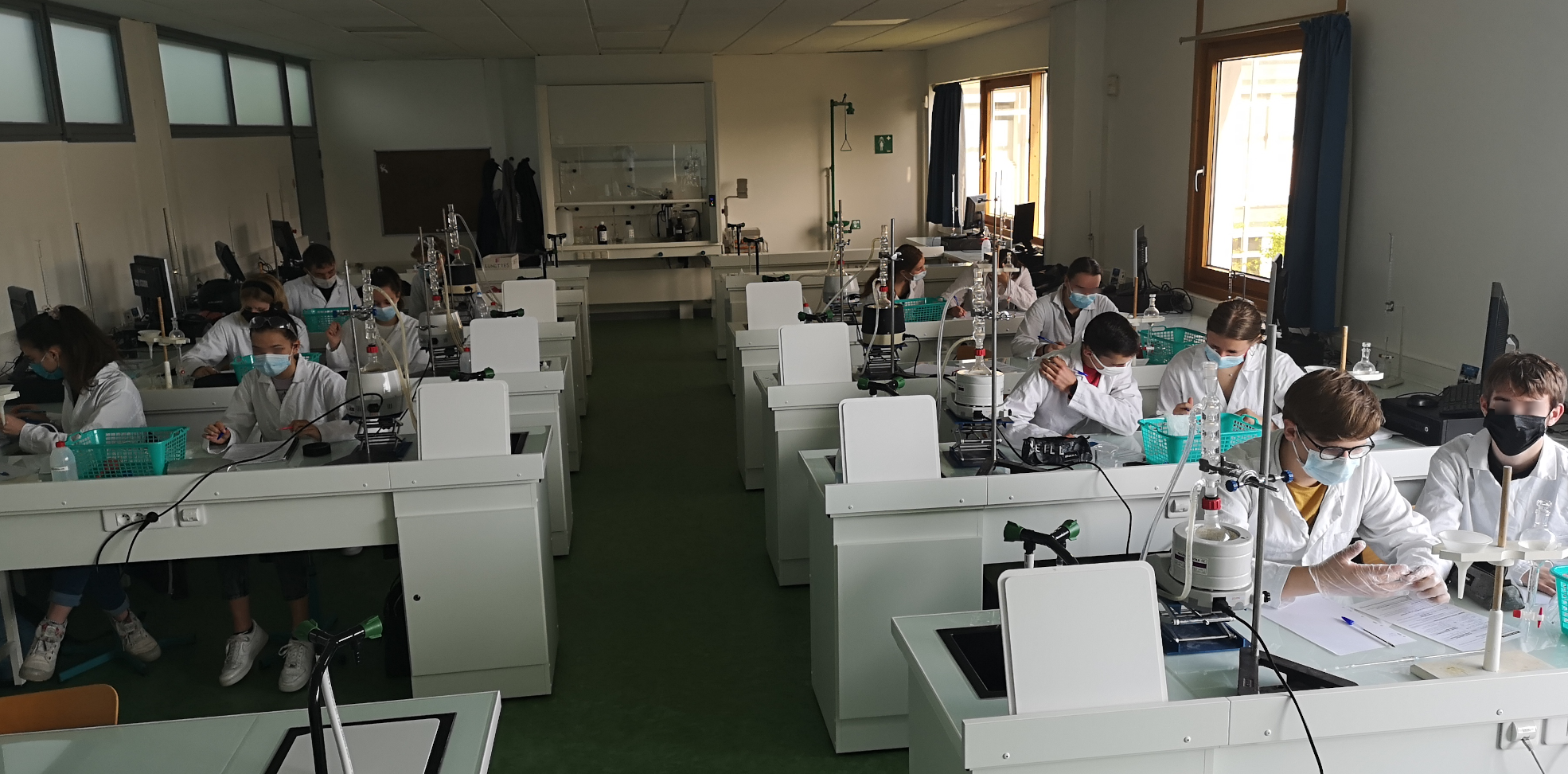 1. Pourquoi avoir choisi la STL ?
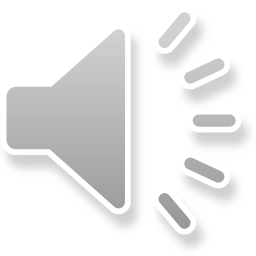 2. Qu’appréciez-vous en STL ?
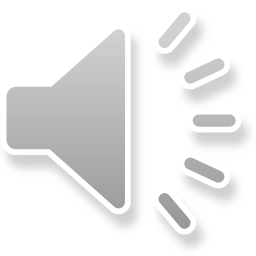 3. Quelle orientation après la STL ?
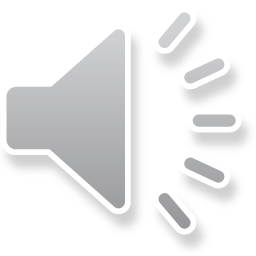 La filière STL : les études post-bac
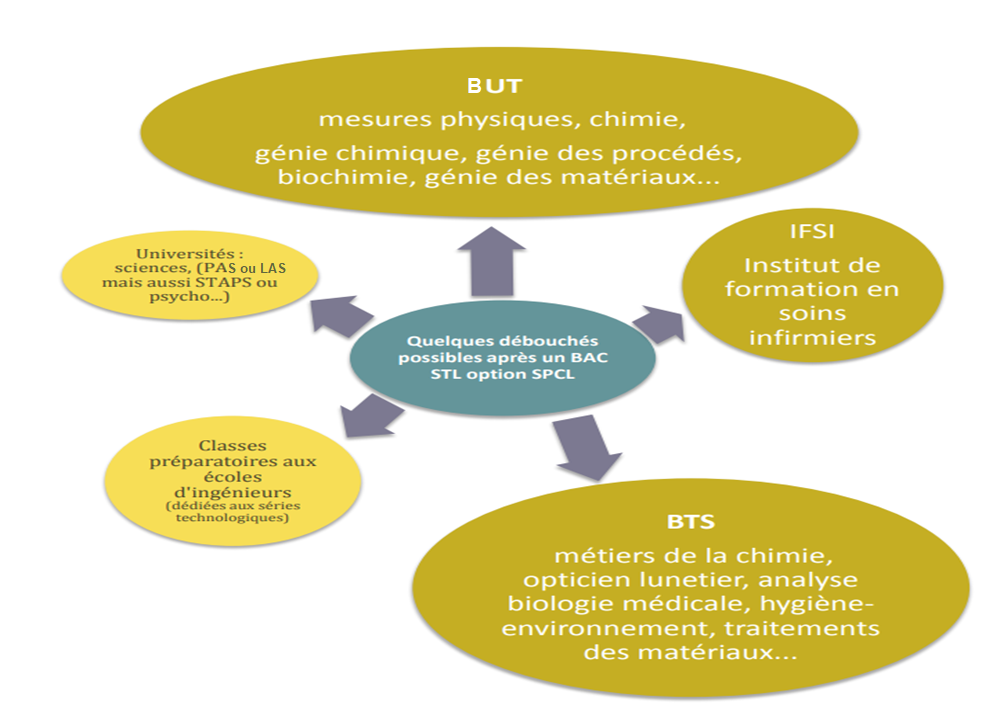 La spécialité : les études post-bac
Pour accéder aux professions médicales, une spécialité incontournable (médecin, pharmacien, kinésithérapeute…)
Une multitude de domaines concernés :
Mesures physiques
Analyses chimiques
Environnement
Agronomie
 Energies
Aéronautique


Architecture
Ecologie
Archéologie
Audiovisuel
...